فصل سوم
تست رابطه طولانی مدت تقاضای صادرات در اندونزی
7/33
نتیجه گیری
مبانی سیاست
تست رابطه طولانی
خصوصیات مدل
مقدمه
تغییر ساختاری
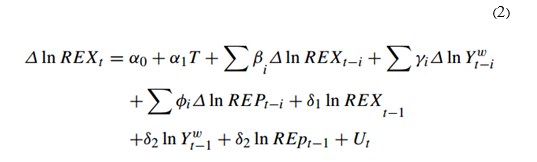 8/33
نتیجه گیری
مبانی سیاست
تست رابطه طولانی
خصوصیات مدل
مقدمه
تغییر ساختاری
9/33
نتیجه گیری
مبانی سیاست
تست رابطه طولانی
خصوصیات مدل
مقدمه
تغییر ساختاری
10/33
نتیجه گیری
مبانی سیاست
تست رابطه طولانی
خصوصیات مدل
مقدمه
تغییر ساختاری